Jakość surowca rzeźnego
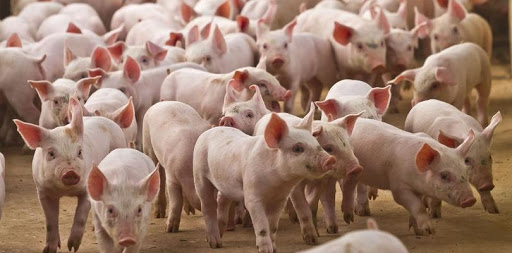 Jakość wieprzowiny zależy od czynników zarówno genetycznych (zróżnicowanie rasowe oraz związany z rasą genotyp) i środowiskowych

Na niektóre z nich mamy wpływ.
Co możemy zrobić, by jakość wieprzowiny, którą produkujemy, była lepsza?
Jakość wieprzowiny a rasa świń
Rasy świń zaliczane są do 2 grup – ras matecznych, wykorzystywanych do przygotowywania wyjściowego komponentu żeńskiego do dalszych kojarzeń;
oraz ras ojcowskich, wykorzystywanych jako komponent męski w różnych wariantach krzyżowania międzyrasowego.
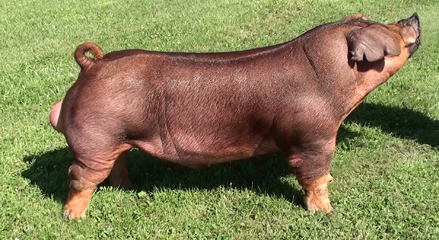 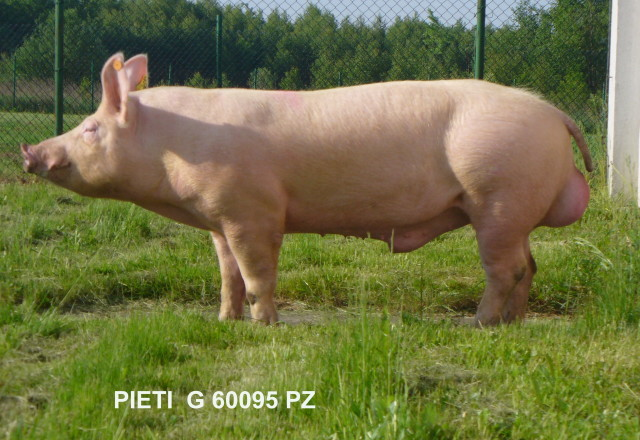 Pyt.1. 
Wymień rasy mateczne i scharakteryzuj 1 z nich
Pyt. 2.
Wymień rasy ojcowskie i scharakteryzuj 1 z nich
Krzyżowanie międzyrasowe,
zwiększenie udziału mięsa w tuszy z równoczesnym obniżeniem zawartości tłuszczu

Jednak mała zawartość tłuszczu, szczególnie śródtkankowego, obniżyła walory smakowe wieprzowiny. 
Ostatnie badania dowiodły, że do najbardziej optymalnych należy poziom mięsności 
	57–58%.
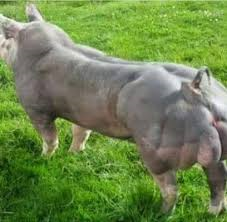 Pyt. 3.
Jaki jest obecnie maksymalny poziom mięsności?
Pyt. 4.
Wymień rasy o wybitnych walorach smakowych mięsa, scharakteryzuj 1 rasę.
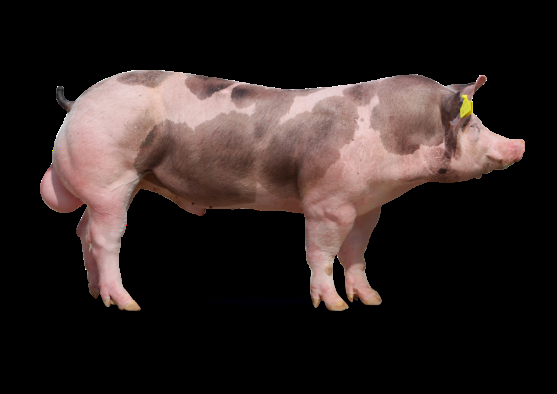 Negatywne geny
Negatywne działanie na jakość mięsa zaobserwowano w szczególności dla 2 genów. 
Pierwszym z nich jest gen RYR1 (gen wrażliwości na stres), który odpowiedzialny jest za występowanie wady PSE. Z drugiej jednak strony warunkuje lepszą rozbudowę tkanki mięśniowej, a więc zawartość mięsa w tuszy. 

Drugim jest gen dominujący RN, który wpływa na zwiększenie kwasowości mięsa, które wymaga mniejszej siły cięcia i odznacza się lepszym smakiem i aromatem.
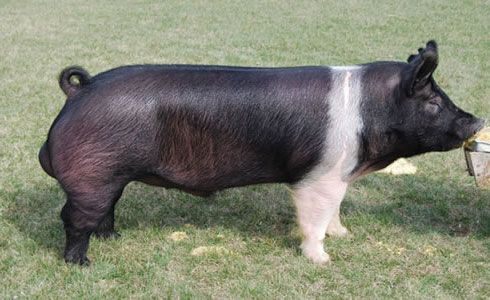 Z czym wiąże się posiadanie przez trzodę chlewną genu PSB?
Jakie są skutki.
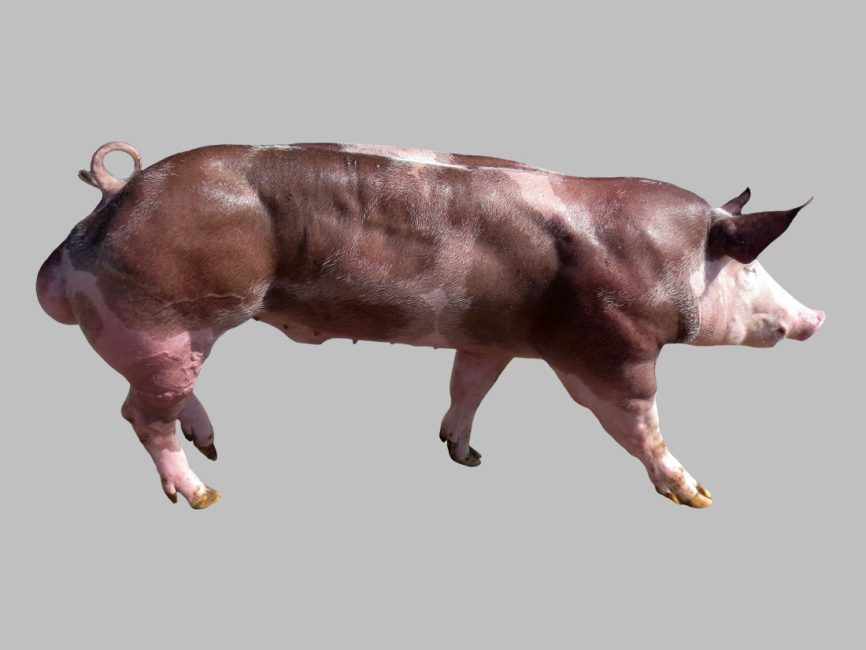 Wybitne rasy
Niektóre rasy świń charakteryzują się dziedziczoną genetycznie wysoką mięsnością, a należą do nich rasy: pietrain, duroc i hampshire
Również krzyżowania z udziałem tych ras owocują uzyskiwaniem tuczników o naprawdę wysokiej mięsności, co jest efektem heterozji
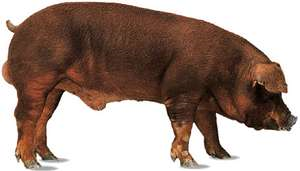 Zapamiętaj !
Selekcja prowadzona w kierunku poprawy mięsności doprowadziła do wzrostu udziału mięsa w tuszy, przy jednoczesnym zmniejszeniu otłuszczenia.
Ma to ujemne strony, odnotowuje się:
gorszą jakość mięsa
zbyt jasną barwę
pogorszenie wodochłonności
zwiększenie wycieku soku mięsnego
Coraz częściej spotyka się obniżoną jakość kulinarną wieprzowiny. Główne zastrzeżenia specjalistów odnoszą się do niskiej kruchości, soczystości i smakowitości.
Jakość mięsa wieprzowego a płeć świń
Płeć ma również znaczący wpływ na zarówno na parametry użytkowe, jak i jakość mięsa. 
Knurki przy niższym zużyciu paszy osiągają większe przyrosty dobowe masy ciała w porównaniu do loszek.
Wieprze natomiast charakteryzują się większym zużyciem paszy, a ich mięso jest bardziej przetłuszczone śródmięśniowo.
Loszki są mniej otłuszczone niż wieprzki, ich tusze w porównaniu z wieprzami są dłuższe, mają większą powierzchnię „oka” polędwicy i większy udział szynki i mięsa w tuszy, ale wolniej rosną.
Większe przyrosty dzienne w tuczu uzyskały wieprzki – 770 g, przy zmienności 11,37%. Mniejsze przyrosty zaobserwowano u loszek – 720 g. 
W wynikach badań masa tuszy wynosiła średnio dla wieprzków 96,15 kg, a dla loszek 93,89 kg.
Wyjaśnij zagadnienia związane z utrzymaniem świń
scharakteryzuj
Jakie certyfikaty zdrowotne powinny posiadać gospodarstwa specjalizujące się w hodowli zarodowej?
Tucz jednofazowy
Tucz dwufazowy
Tucz czterofazowy
Tucz intensywny:
Porkery
Tucz bekonowy
Tucz szynkowy
Tucz tłuszczowo – mięsny
Tucz ekstensywny
Tucz mięsno – słoninowy
Tucz słoninowy